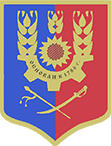 Администрация Титовского сельского поселения
~ БЮДЖЕТ  ДЛЯ  ГРАЖДАН ~
Проект  бюджета Титовского сельского поселения Миллеровского района
на 2018 год и на плановый период 
2019 и 2020 годов

(материалы подготовлены с учетом приказа Минфина России от 22.09.2015 № 145н 
«Об утверждении методических рекомендаций по представлению бюджетов субъектов Российской Федерации и местных бюджетов и отчетов об их исполнении в доступной для граждан форме»)
Администрация Титовского сельского поселения
2
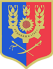 Администрация Титовского сельского поселения
Прогноз социально-экономического развития Титовского сельского поселения
на 2018-2020 годы
Основные направления бюджетной и налоговой политики Титовского сельского поселения
на 2018-2020 годы 
(Постановление АТСП от 26.09.2017 № 116)
Основа формирования проекта бюджета Титовского сельского поселения Миллеровского районана 2018 год и на плановый период 2019 и 2020 годов
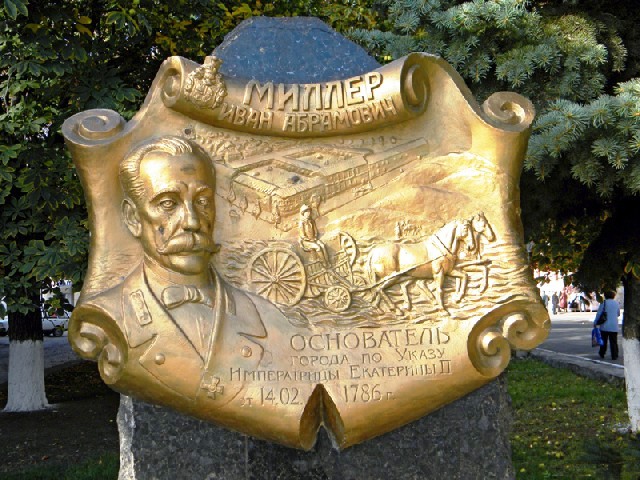 Муниципальные программы Титовского сельского поселения
(изменения в них)
Проект областного закона «об областном бюджете на 2018 год и на плановый период 2019 и 2020 годов»
3
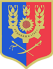 Администрация Титовского сельского поселения
Особенности составления проекта бюджета Титовского сельского поселения Миллеровского района на 2018 год и на плановый период 2019 и 2020 годов
Приостановлена норма о необходимости принятия решений о внесении изменений в законодательство о налогах и сборах, приводящих к изменению доходов бюджета, до внесения проекта решения о бюджете в представительный орган
Доступная
 среда
27,5 тыс. рублей
Доступная
 среда
27,5 тыс. рублей
В составе основных характеристик бюджета не предусматриваются условно-утверждаемые расходы
Параметры планового периода в ведомственной структуре 
расходов сформированы в виде абсолютных величин (без увеличения или уменьшения утверждённых параметров трёхлетнего бюджета)
Оптимизирован формат и состав приложений к проекту, утверждающих бюджетные ассигнования. Предусмотрено их формирование не раздельно в отношении показателей очередного финансового года и показателей планового периода, а в качестве единого приложения на три года
Реестр расходных обязательств не представляется на бумажном носителе
(размещается на сайте Администрации Титовского сельского поселения)
4
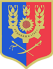 Администрация Титовского сельского поселения
Проект бюджета на 2018 год и на плановый период 2019 и 2020 годов
Основные приоритеты бюджетной политики
Наращивание темпов экономического роста
Повышение качества жизни населения
пути реализации
5
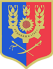 Администрация Титовского сельского поселения
Меры, принимаемые для обеспечения сбалансированности бюджета Титовского сельского поселения Миллеровского района
6
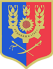 Администрация Титовского сельского поселения
Прогноз основных характеристик  бюджета Титовского сельского поселения на 2018 год и на плановый период 2019 и 2020 годов
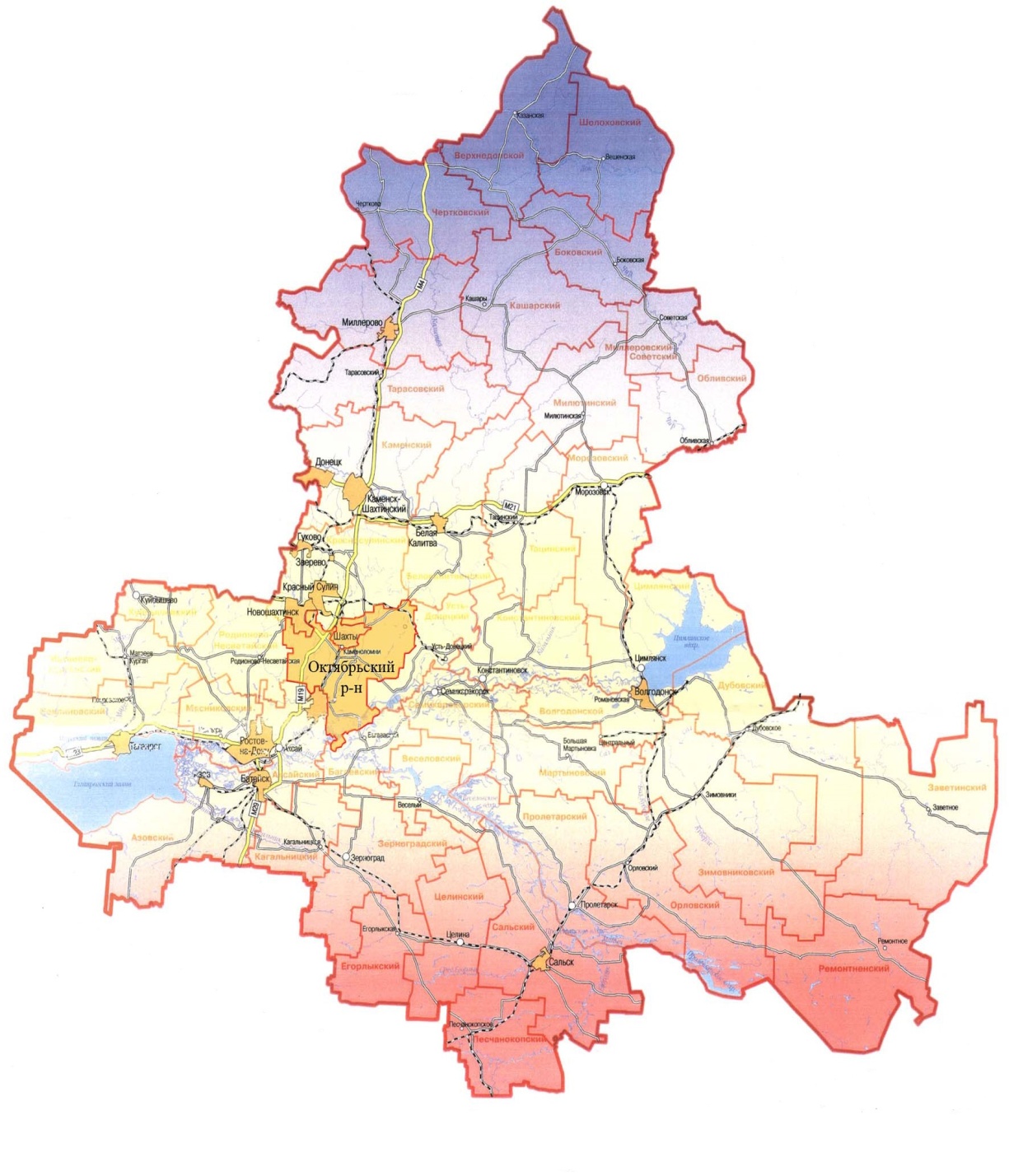 тыс. рублей
7
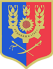 Администрация Титовского сельского поселения
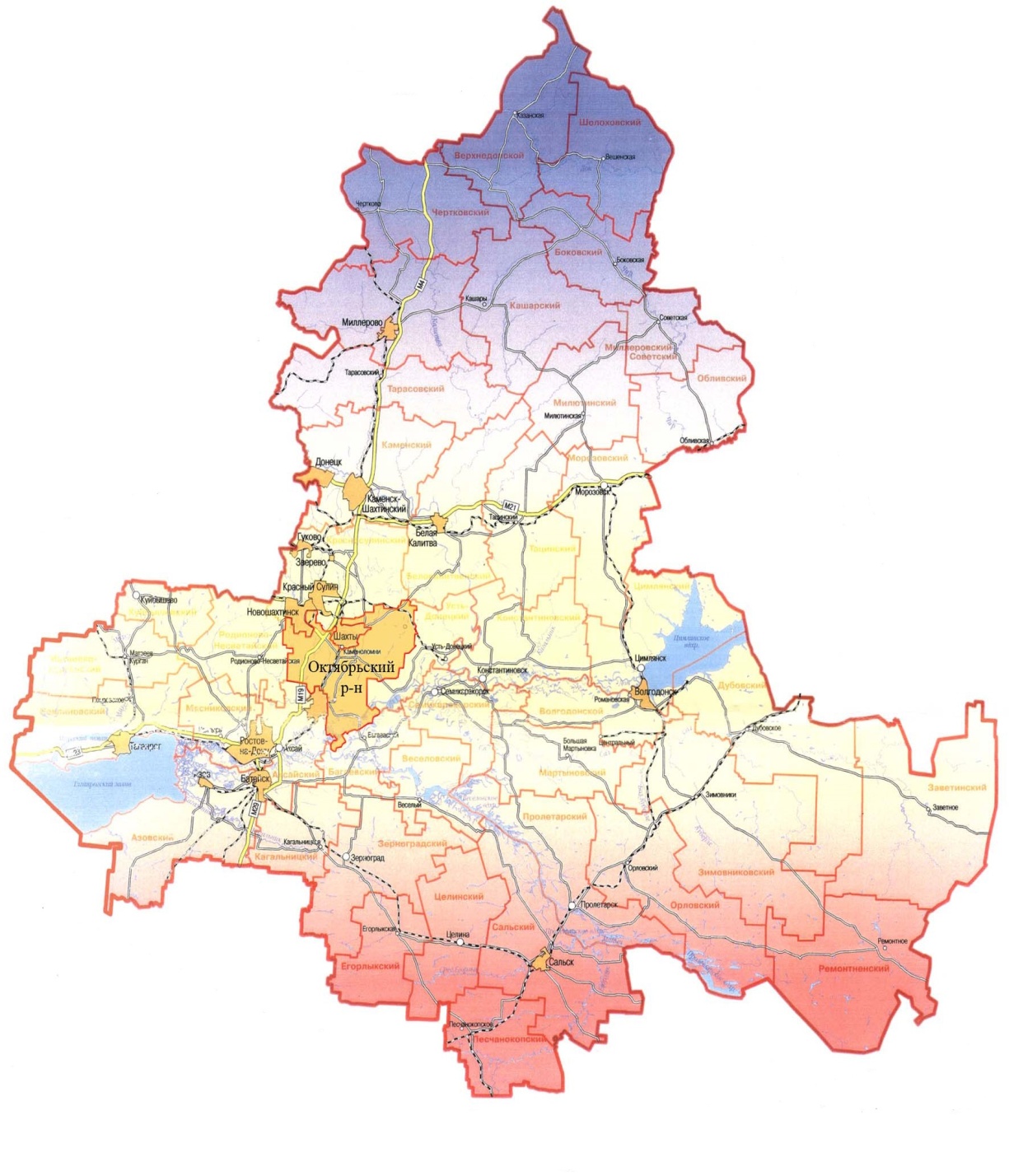 Основные характеристики бюджета Титовского сельского поселения Миллеровского района на 2018-2020 годы
Тыс. рублей
8
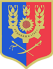 Администрация Титовского сельского поселения
Основные параметры бюджета Титовского сельского поселения Миллеровского районана 2018 год
Доходы бюджета
1521951,5
Расходы бюджета 
1530122,7
тыс. рублей
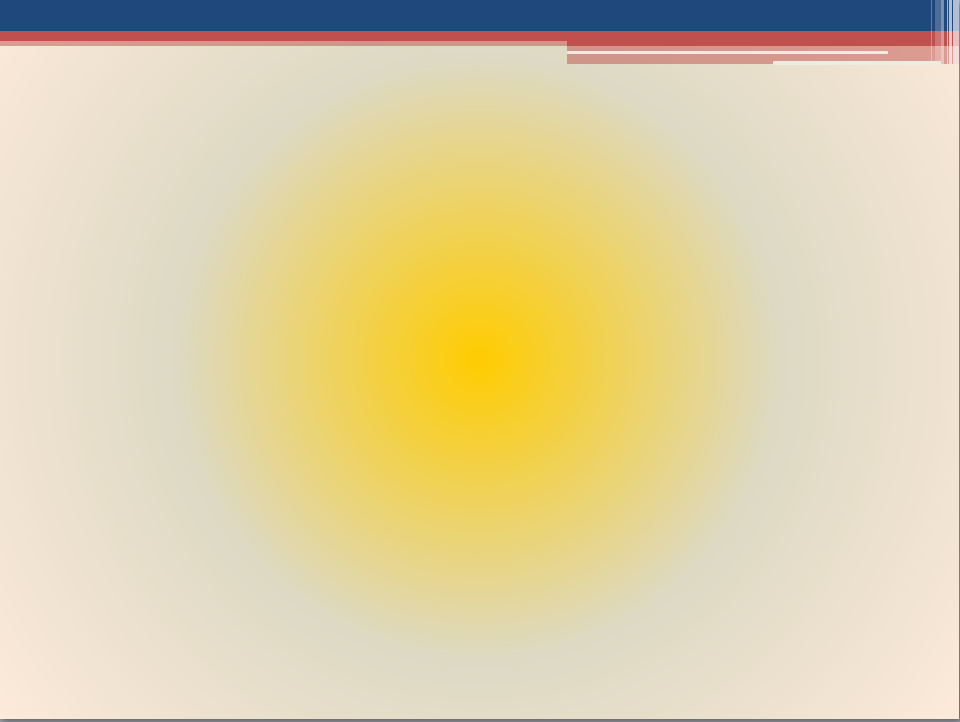 9
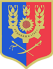 Администрация Титовского сельского поселения
СТРУКТУРА НАЛОГОВЫХ И НЕНАЛОГОВЫХ ДОХОДОВ 
БЮДЖЕТА Титовского сельского поселени миллеровского района В 2018 ГОДУ
тыс. рублей
62,8 %
9,0 %
12,0 %
3,5 %
12,7 %
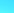 Иные налоговые доходы – 12,9
Налог на доходы физических лиц – 270,1
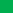 Налоги на совокупный доход – 6,2
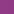 Неналоговые доходы – 219,0
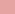 Налоги на имущество– 1107,9
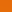 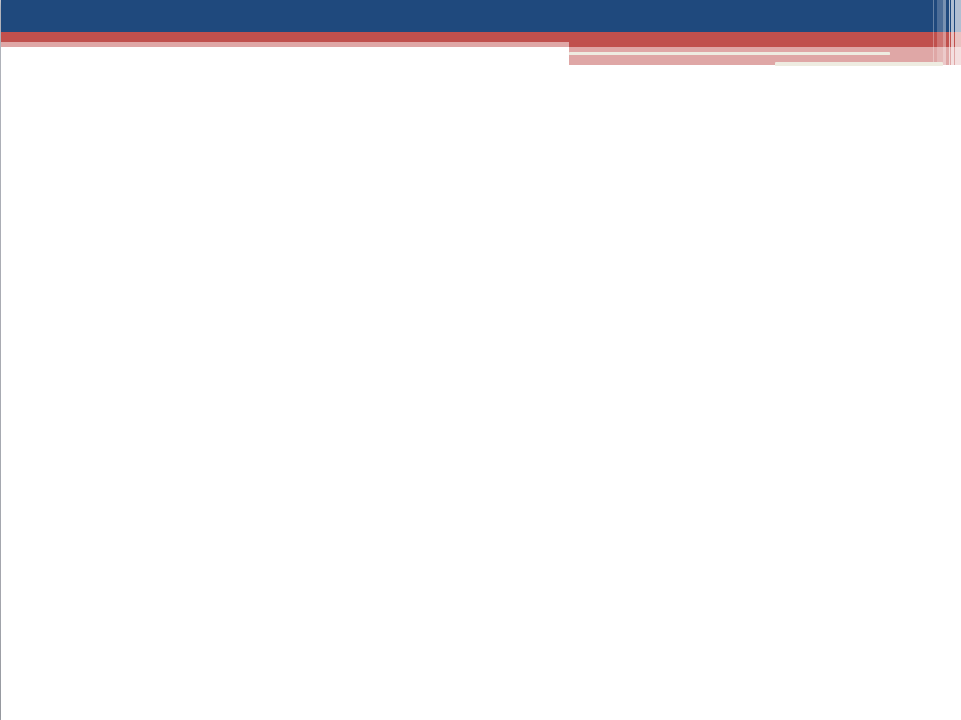 10
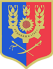 Администрация Титовского сельского поселения
Динамика поступлений налога на доходыфизических лиц в бюджет Титовского сельского поселения Миллеровского района
тыс. рублей
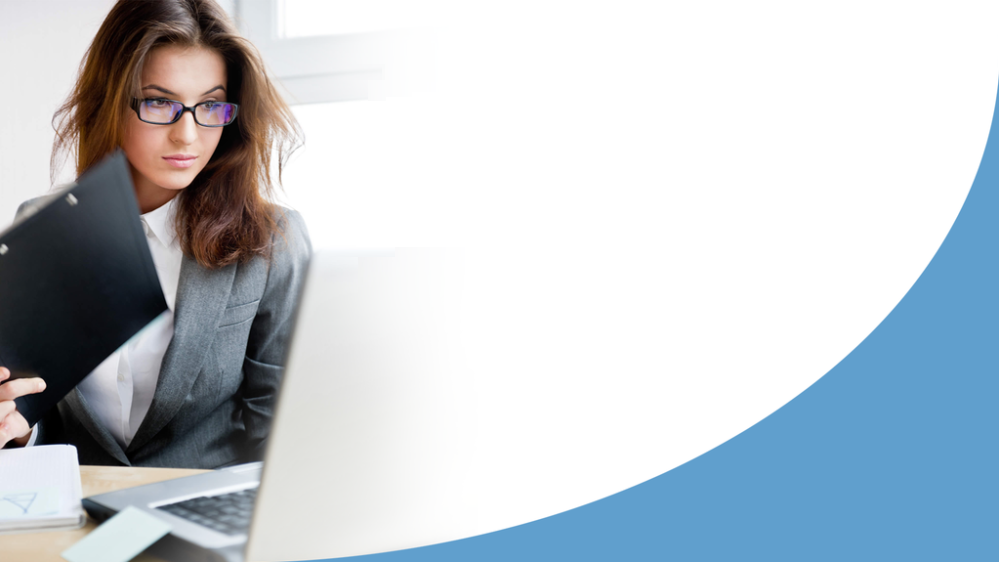 11
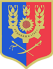 Администрация Титовского сельского поселения
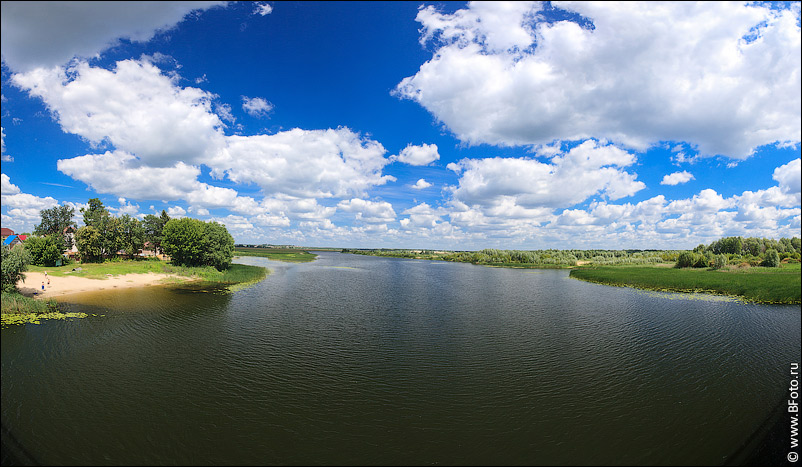 Динамика расходов  бюджета Титовского сельского поселения Миллеровского района
тыс. рублей
85,0%;
92,9%
12
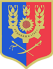 Администрация Титовского сельского поселения
Структура расходов по разделам бюджетной классификации
тыс. рублей
13
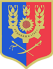 Администрация Титовского сельского поселения
Расходы на обеспечение деятельности аппарата управления в 2018 году составят 4292,6 тыс. рублей или 59,9 % общего объема расходов бюджета Титовского сельского поселения Миллеровского района
Ограничения:
Норматив на содержание органов местного самоуправления (ежегодно устанавливается на основе постановления Правительства Ростовской области от 30.12.2016 № 933);
Нормирование в сфере закупок для обеспечения государственных нужд (в соответствии с ч. 3 ст. 19 Федерального закона  от 05.04.2013 № 44-ФЗ);
Соглашение о предоставлении дотации на выравнивание бюджетной обеспеченности Титовского сельского поселения из областного бюджета бюджету Титовского сельского поселения Миллеровского района от 07.06.2017 № 223.
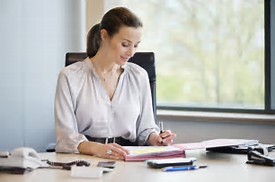 14
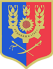 Администрация Титовского сельского поселения
Динамика расходов бюджета Титовского сельского поселения Миллеровского района по разделу 08 «Культура, кинематография»
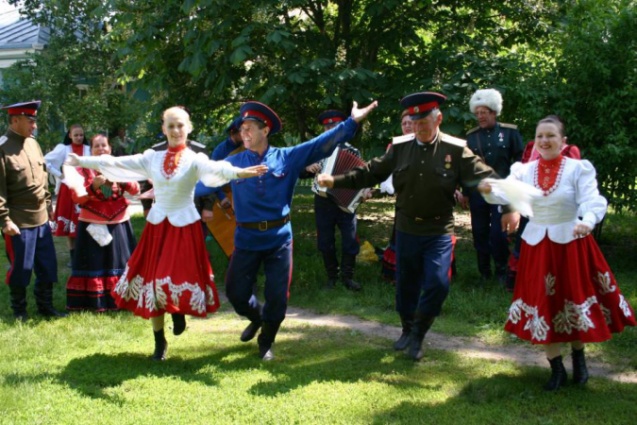 тыс. рублей
2262,8
*
15
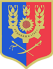 Администрация Титовского сельского поселения
Структура расходов бюджета Титовского сельского поселения Миллеровского района на социальную политику
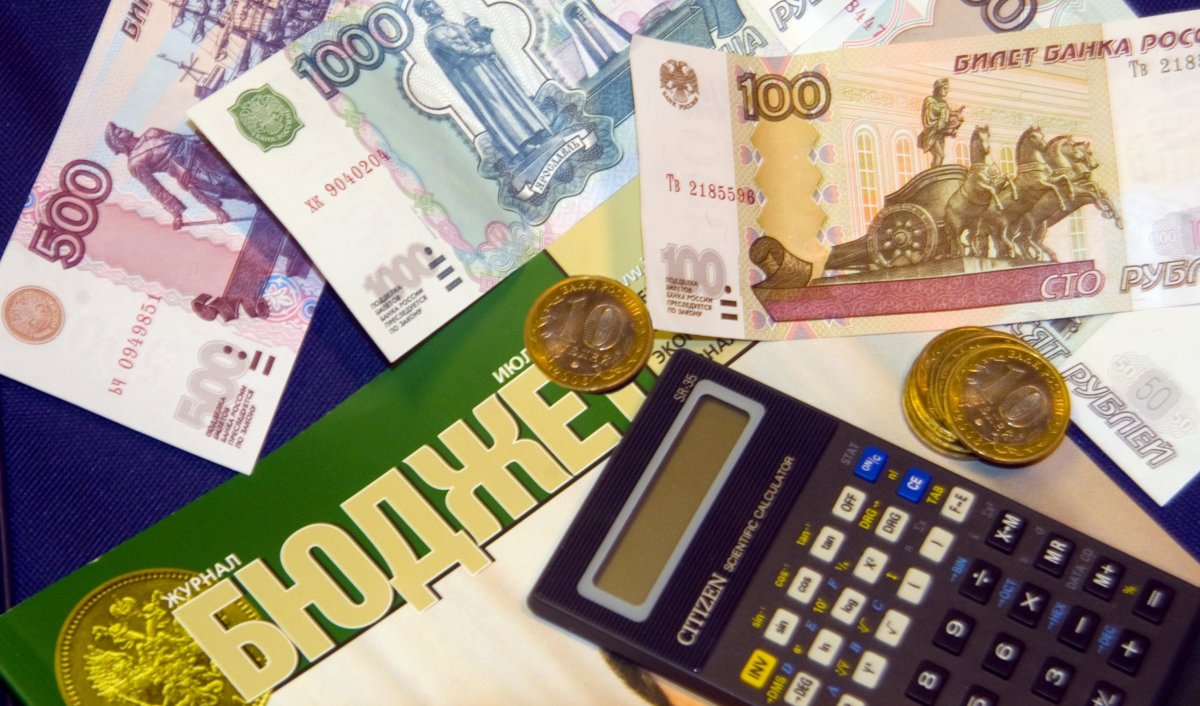 2014,9
тыс. рублей
2320,5
тыс. рублей
1984,7
тыс. рублей
2018 – 57,7 тыс. рублей
2019 – 57,7тыс. рублей
2020 – 57,7 тыс. рублей
2018 – 2262,8 тыс. рублей
2019 – 1957,2 тыс. рублей
2020 – 1927,0 тыс. рублей
2018 год
2019 год
2020 год
16
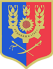 Администрация Титовского сельского поселения
Объемы межбюджетных трансфертов бюджету Титовского сельского поселения Миллеровского района на 2018-2020 годы
тыс. рублей
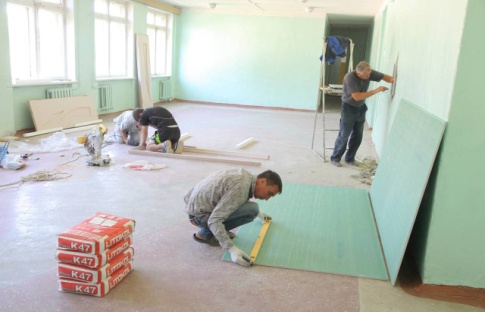 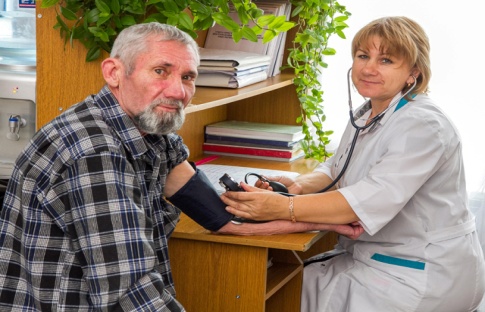 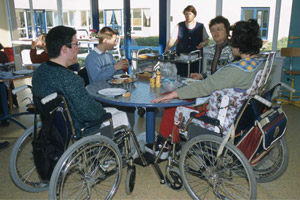 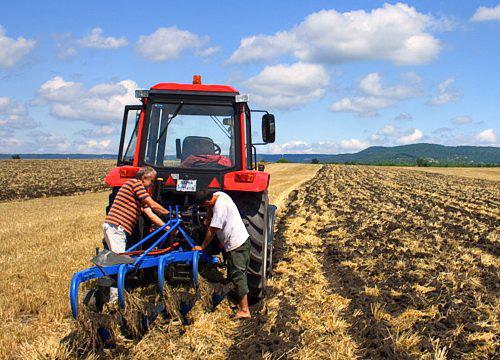 17
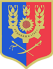 Администрация Титовского сельского поселения
Объем муниципальных программ в общем объеме расходов, запланированных на  реализацию муниципальных программ Титовского сельского поселения в 2018 году
Обеспечение качественными жилищно-коммунальными услугами населения 
398,5 тыс. рублей
Информационное общество 
10,0
тыс. рублей
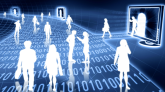 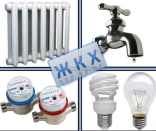 Обеспечение общественного порядка и противодействие преступности
0,8 тыс. рублей
Социальная поддержка граждан
57,7
тыс. рублей
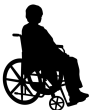 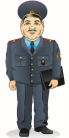 Защита населения и территории от чрезвычайных ситуаций 
14,0
тыс. рублей
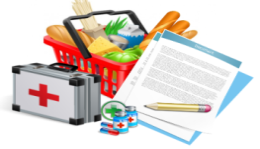 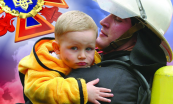 Развитие культуры 
2262,8
тыс. рублей
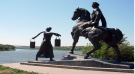 Управление муниципальными финансами
4 350,6 
тыс. рублей
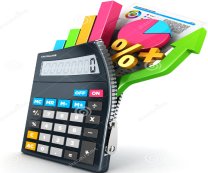 18
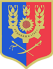 Администрация Титовского сельского поселения
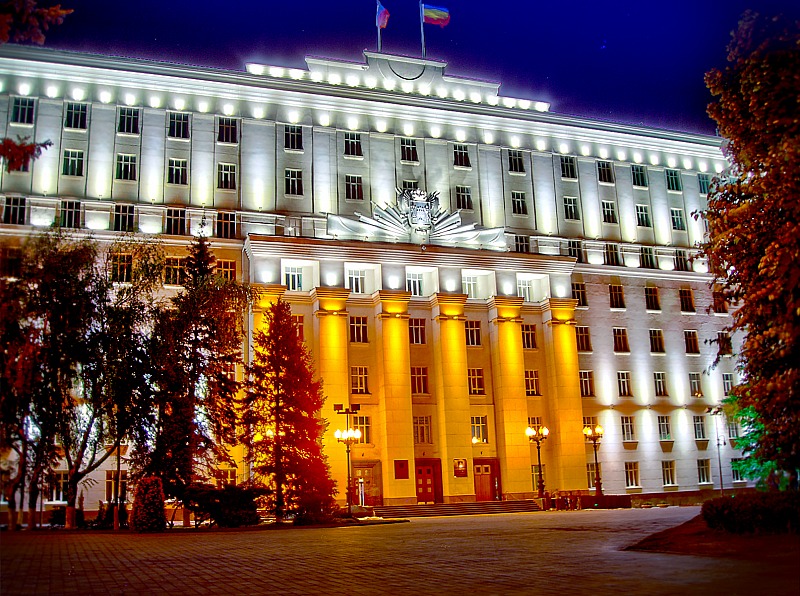